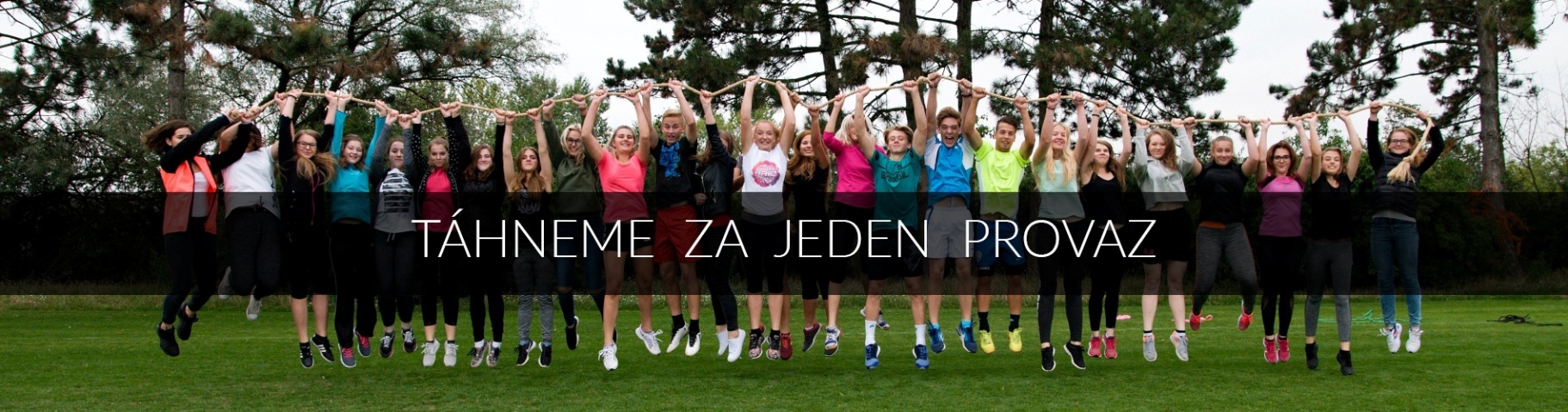 Střední odborná škola a Gymnázium Staré Město
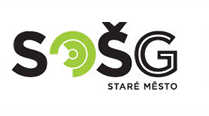 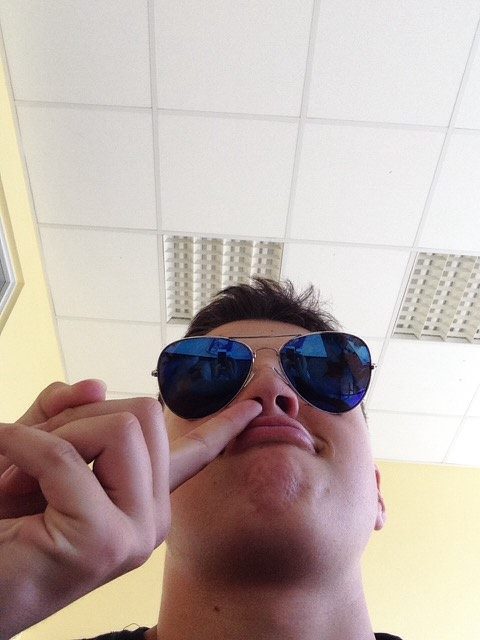 Introduction
Name: Šimon Ilenčík
Age: 16
Why: family, animals, nature
Hobbies: judo, box, eating
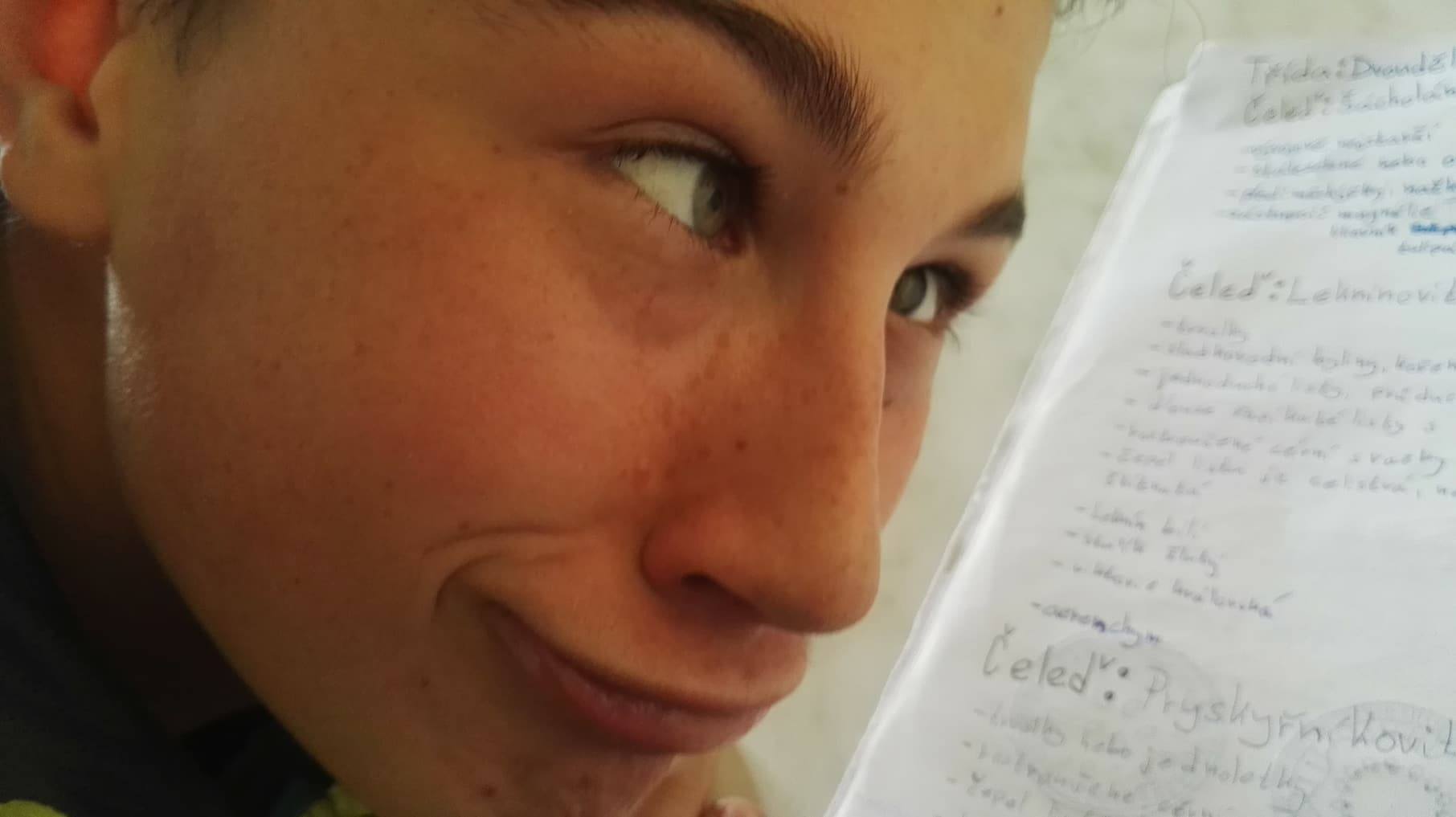 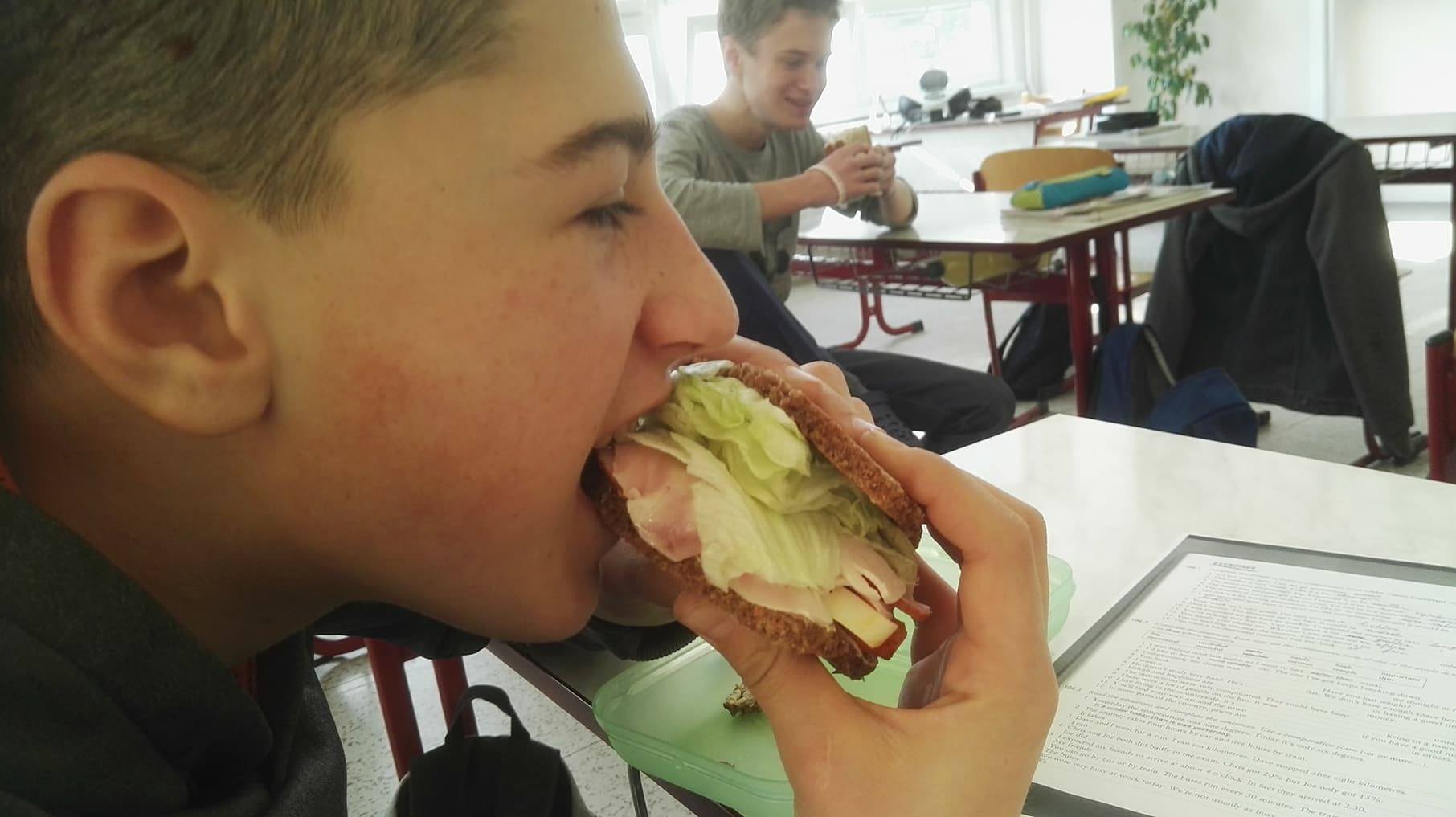 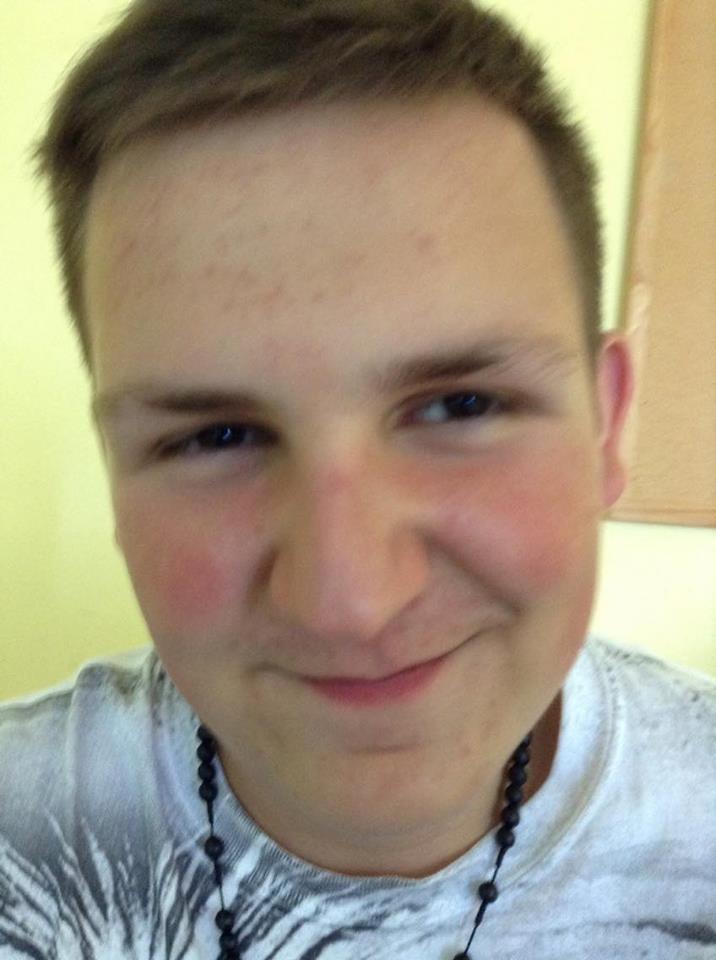 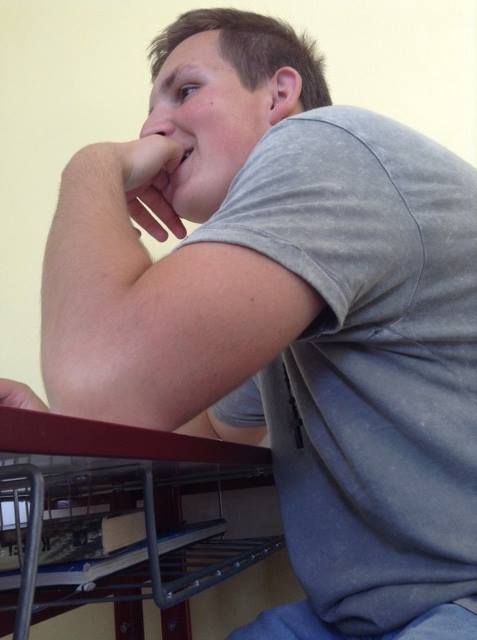 Introduction
Name: Ivan Fábry
Age: 16
Why: nature, herbalism, job
Hobbies: drawing, WoW, music
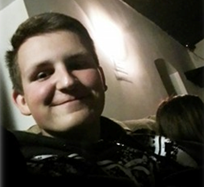 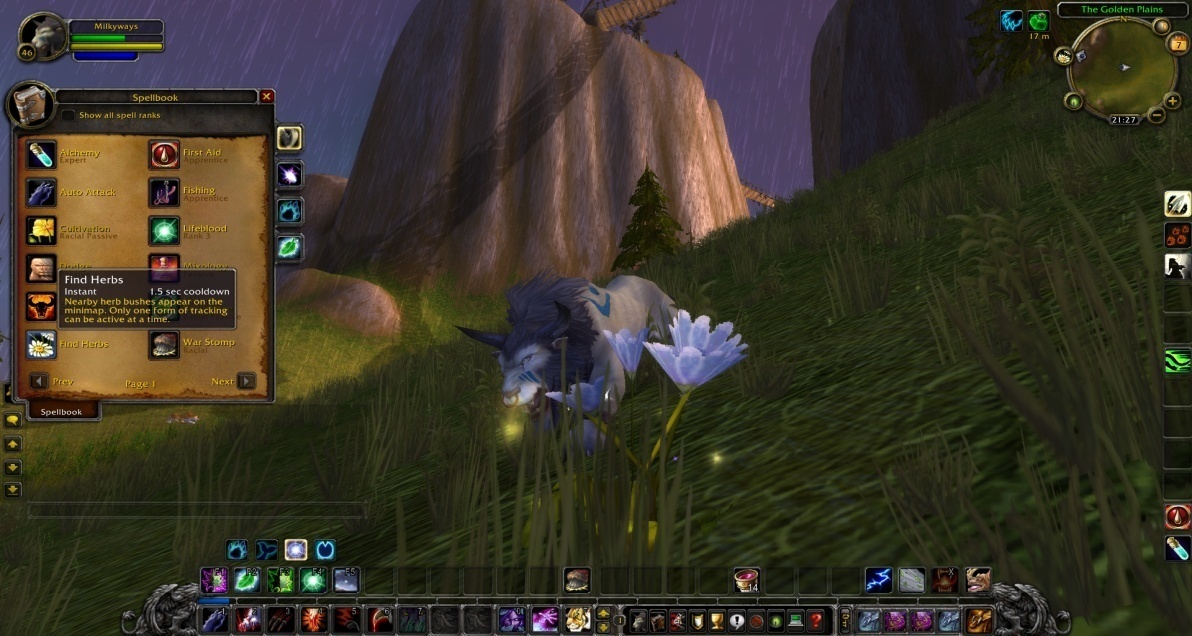 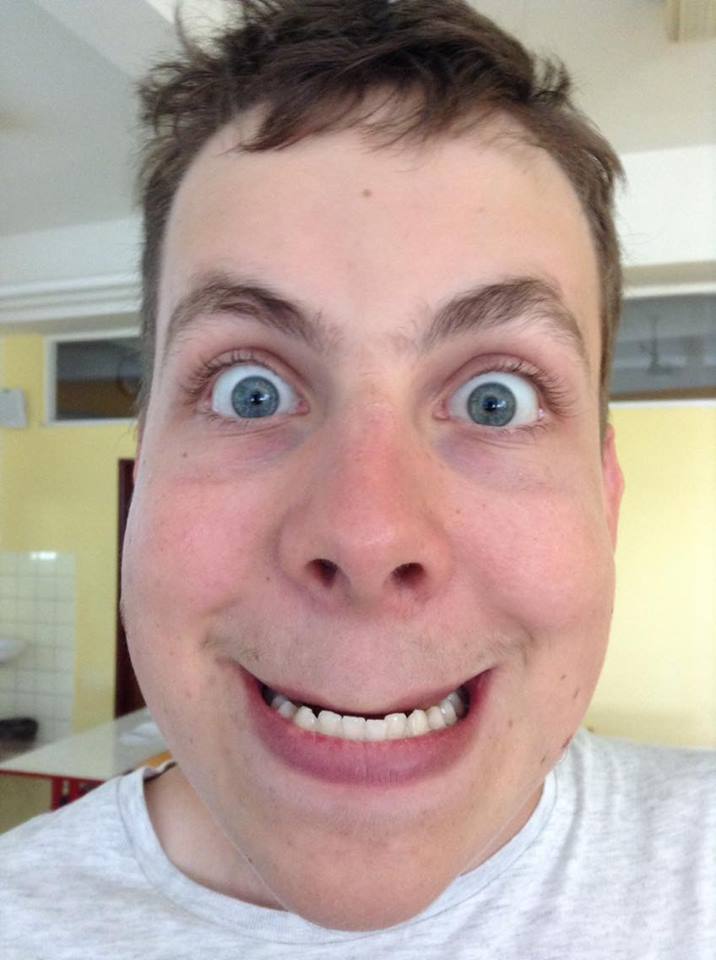 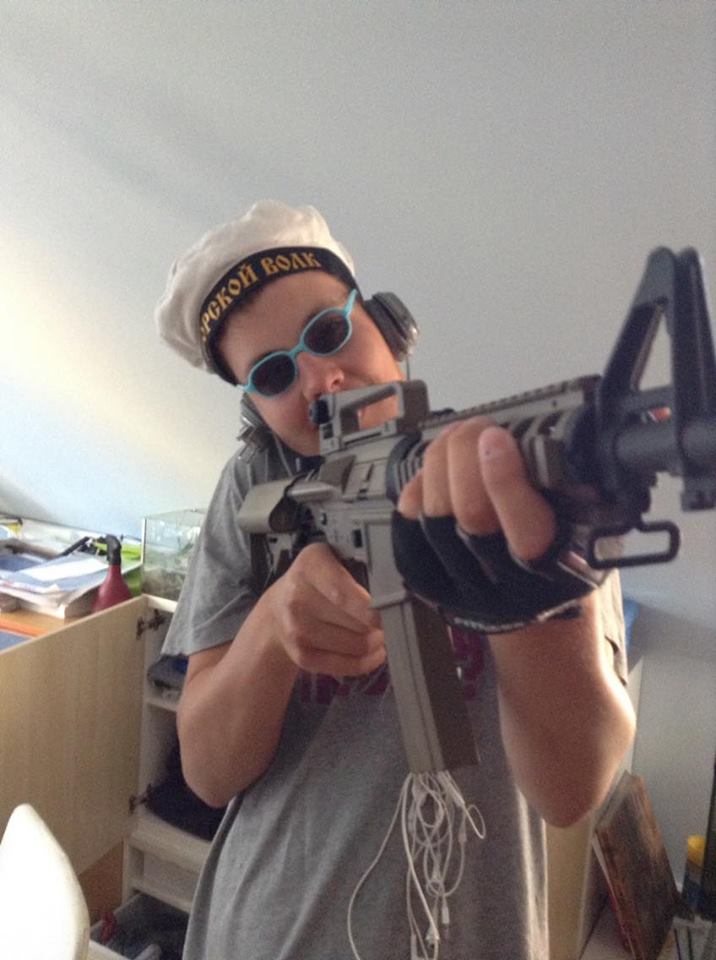 Introduction
Name: Robert Čapák
Age: 16
Why: tractors, animals, farm
Hobbies: old cars, machines
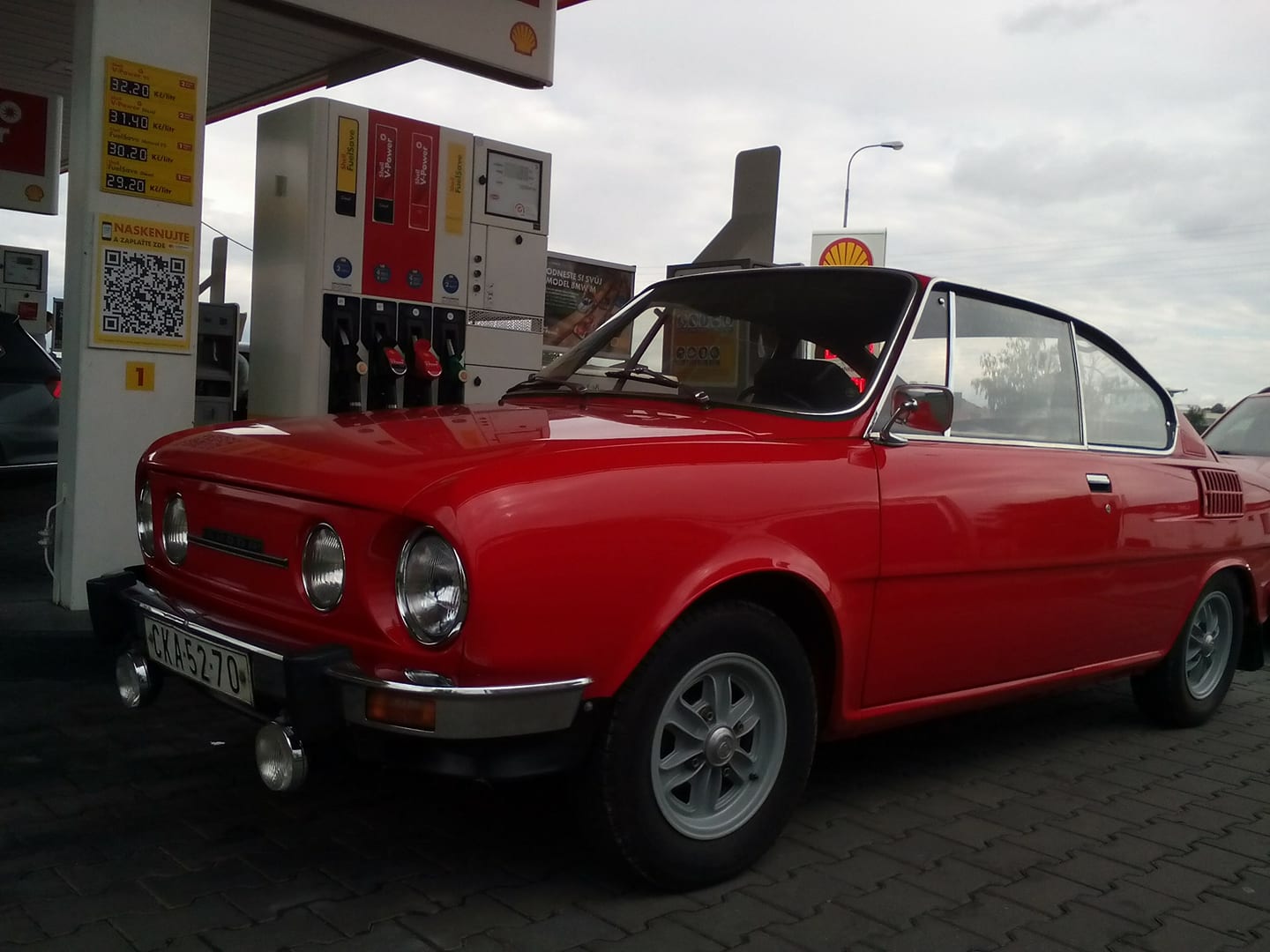 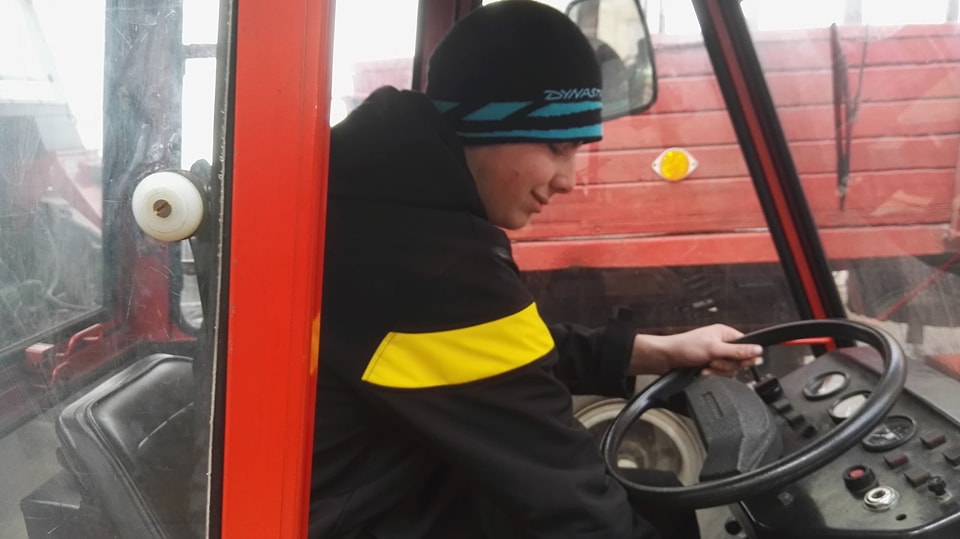 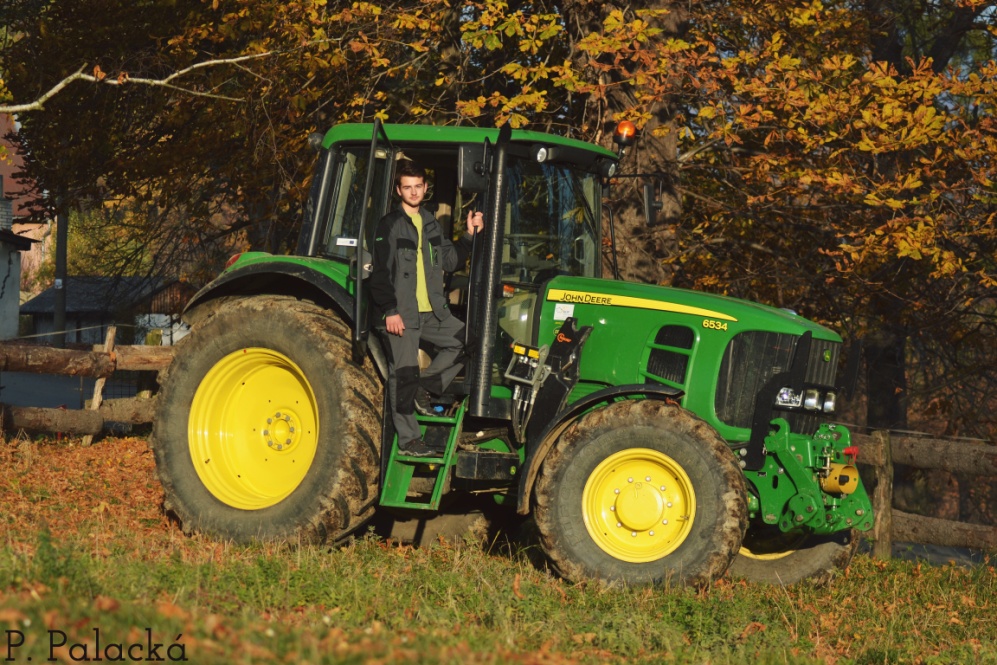 Secondary school
Branches:
 	grammar school
	economics and business
	agricultural business
	civil engineering
	mechanic toolsetter
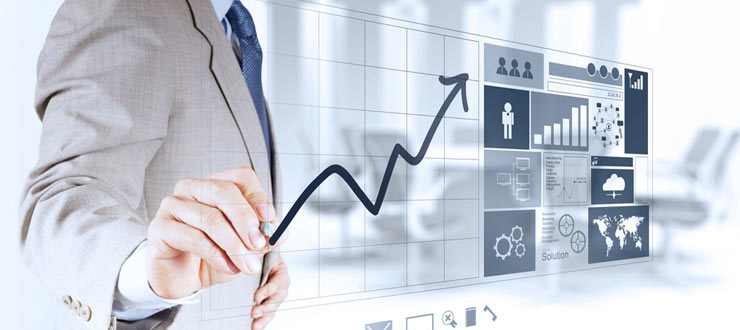 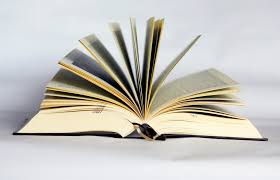 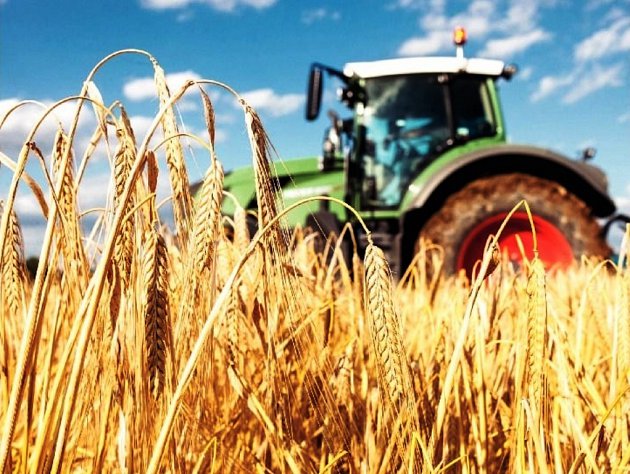 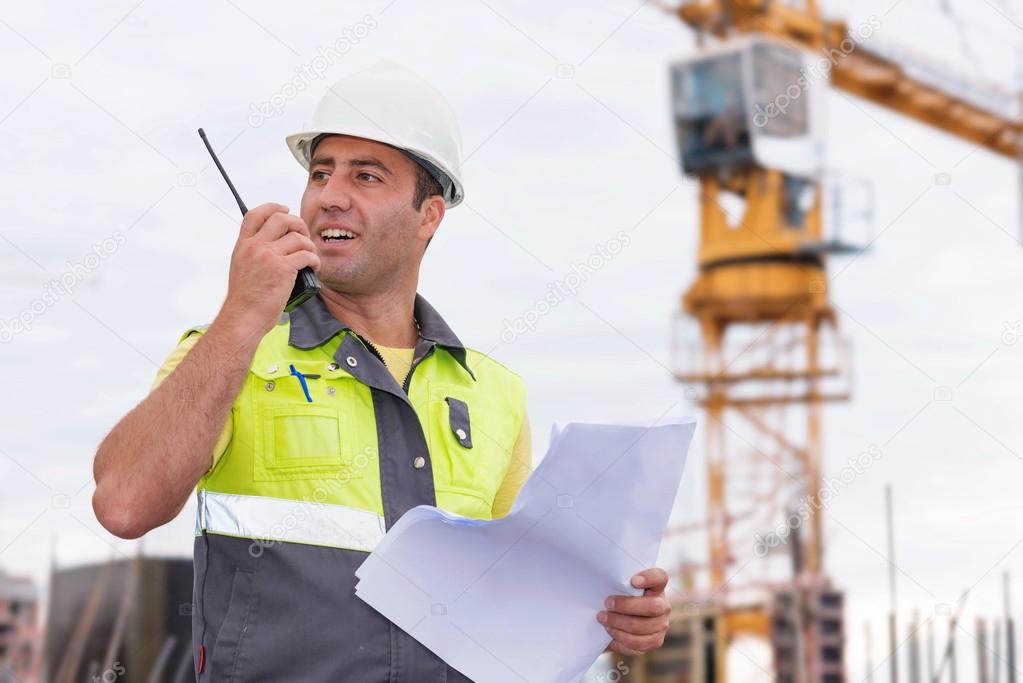 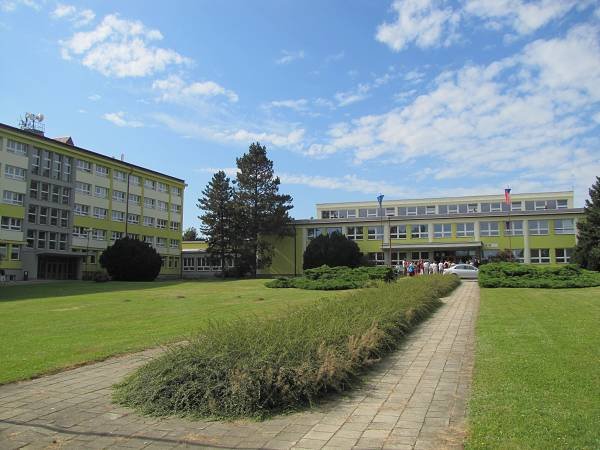 Building in Staré Město
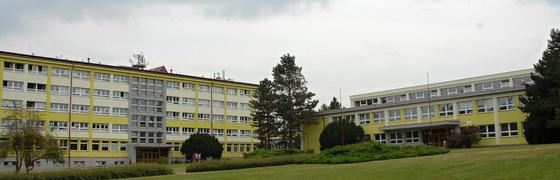 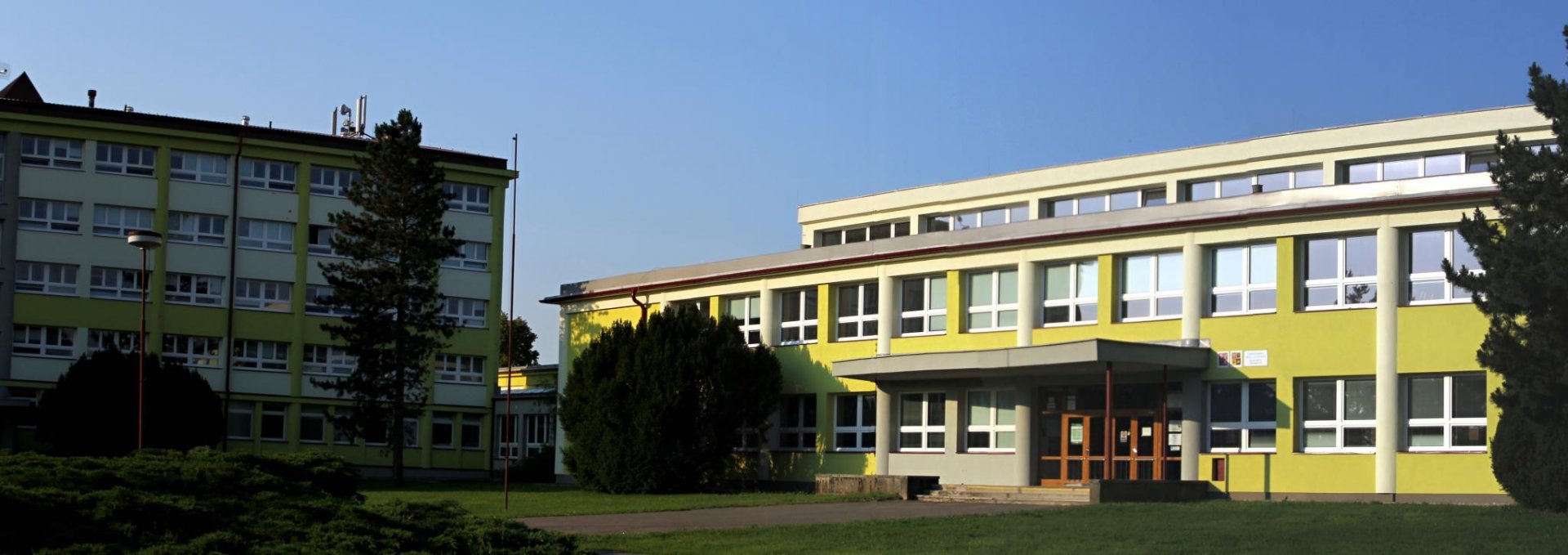 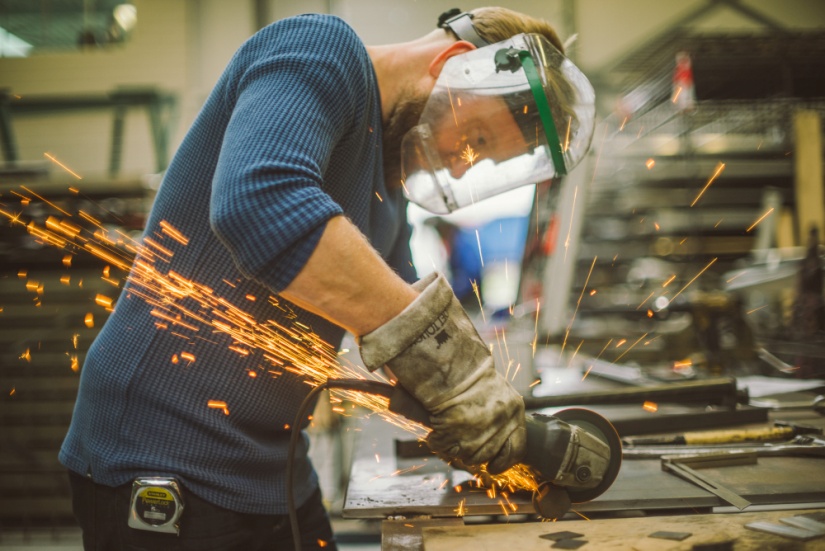 Vocational school
Branches:
	car mechanic
	metal worker
	joiner
	locksmith
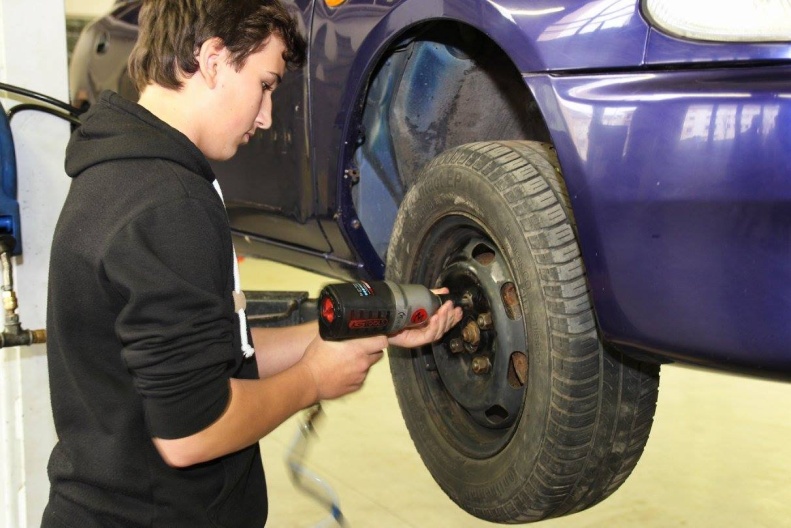 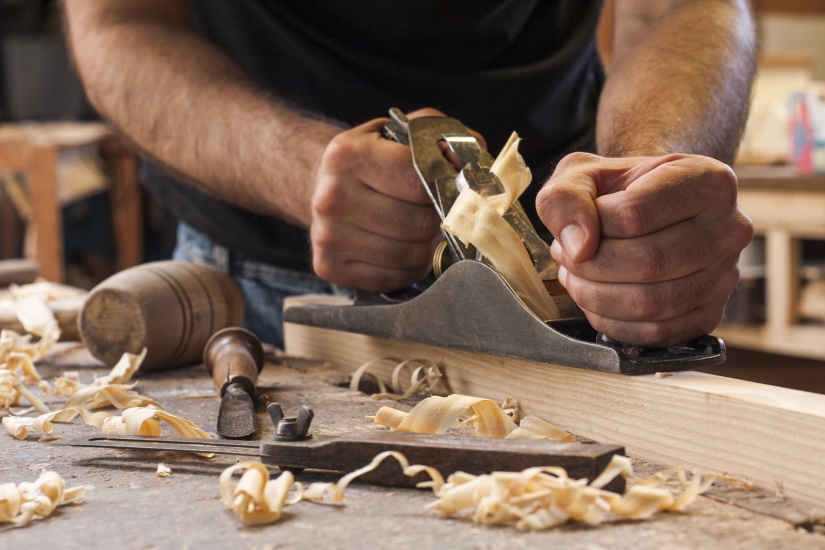 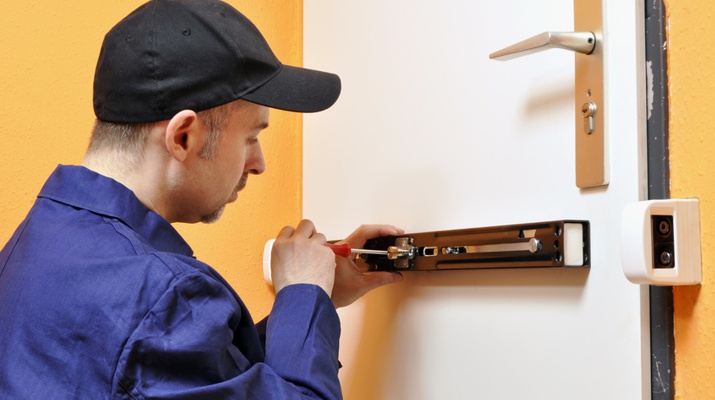 Building in Uherské Hradiště
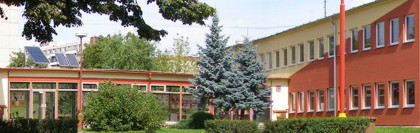 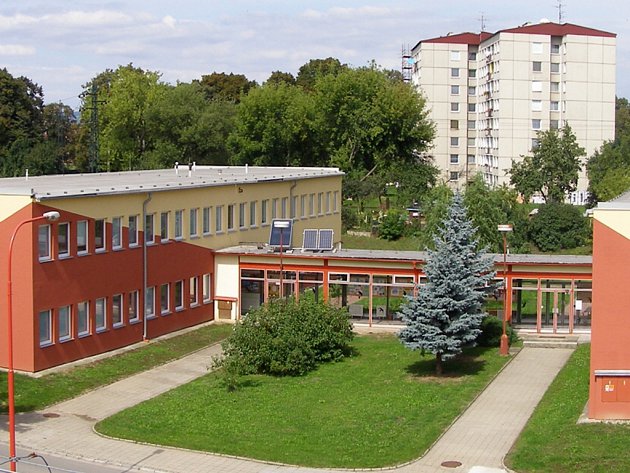 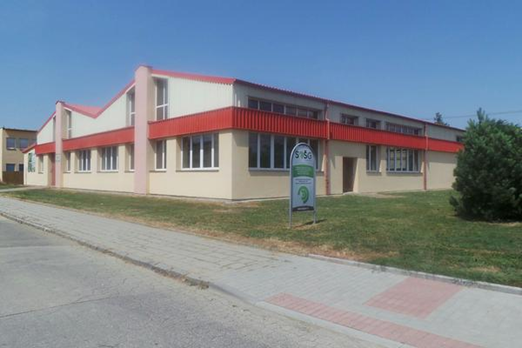 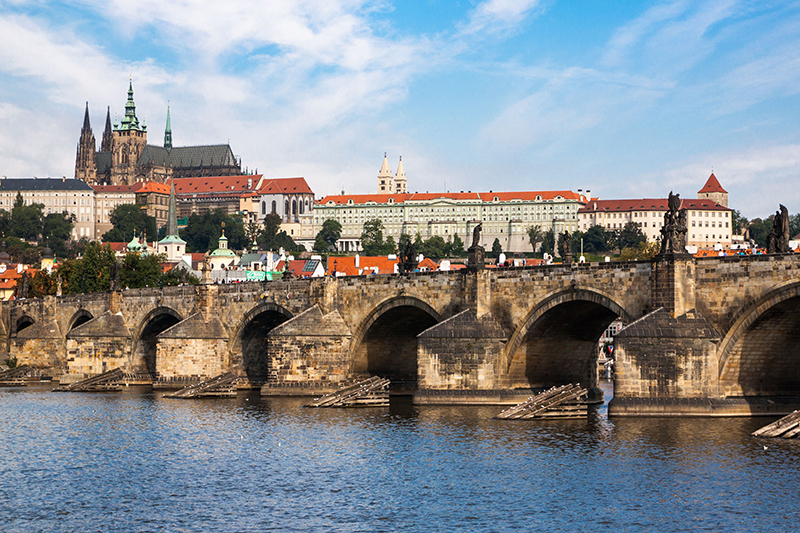 Czech Republic
Capital: Praha
Inhabitants: 10,5+ mil.
Cities: Brno, Ostrava, Plzeň
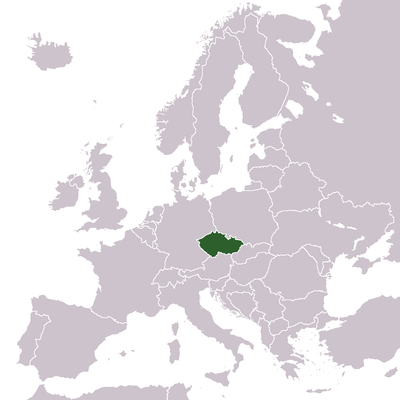 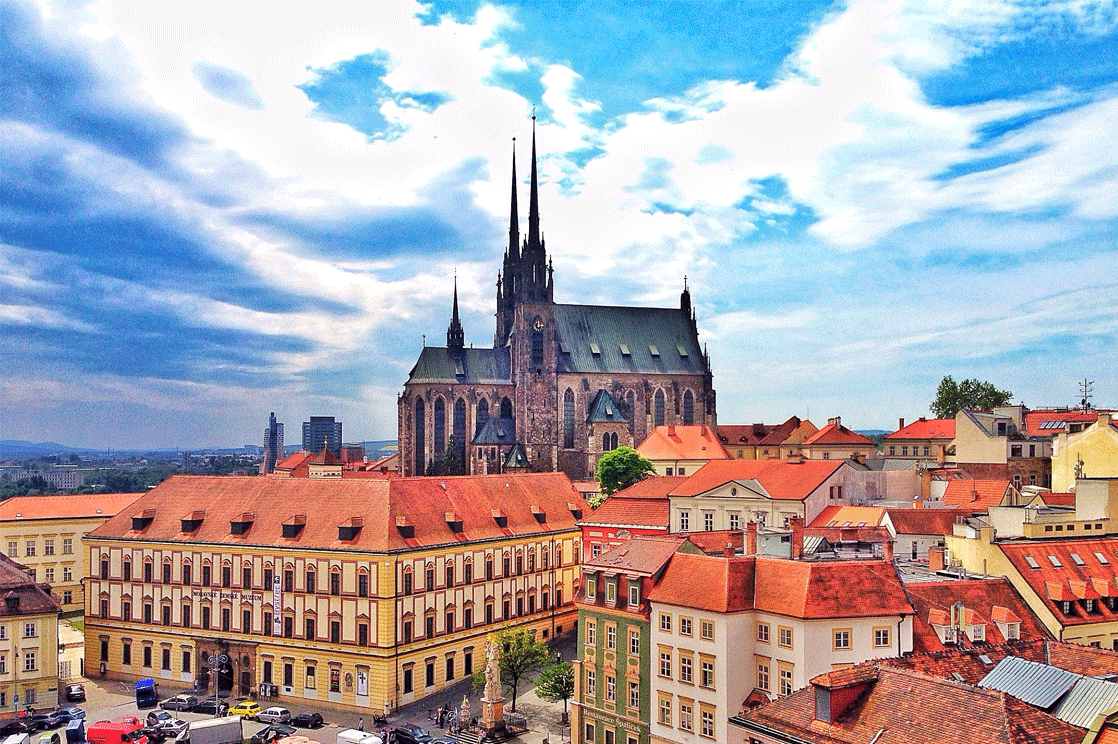 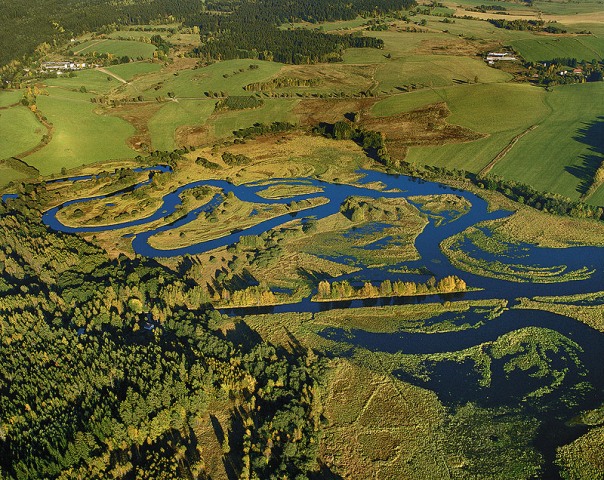 Informations
Highest: Sněžka (1 603m)
Longest: Vltava
Area: 78 866 km²
1993
7th century
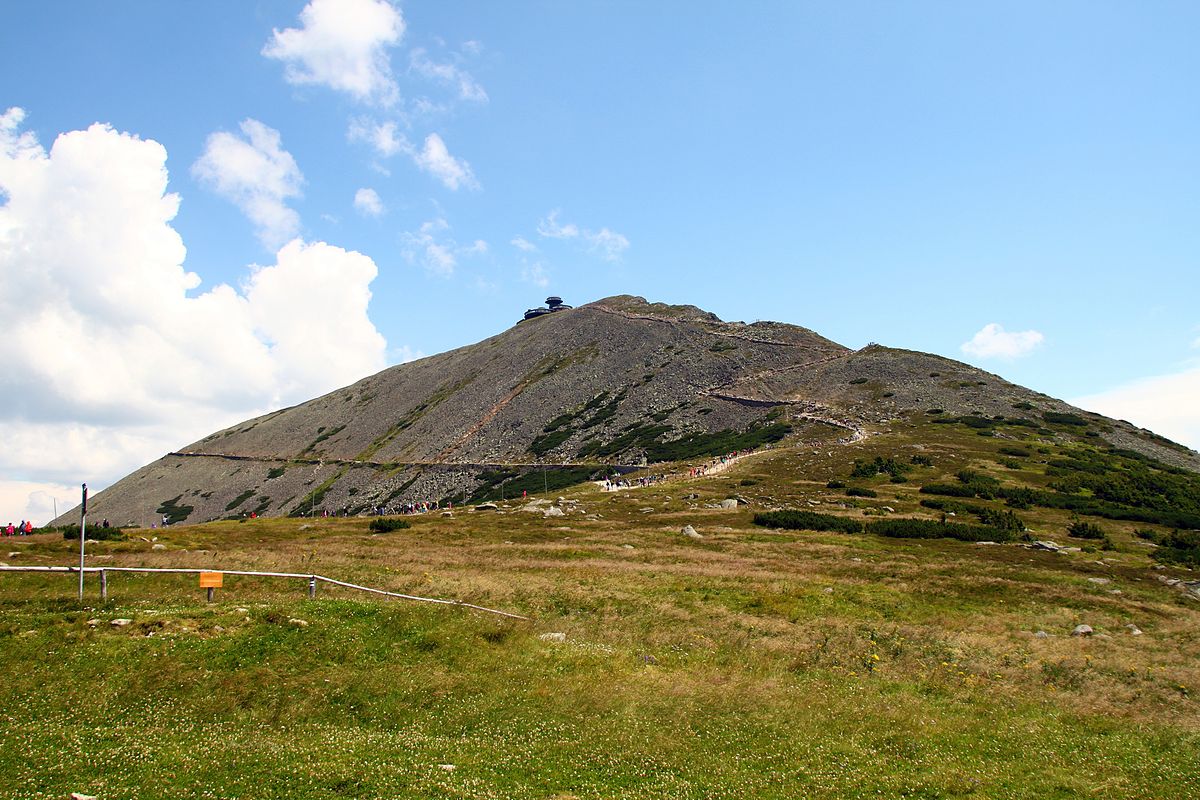 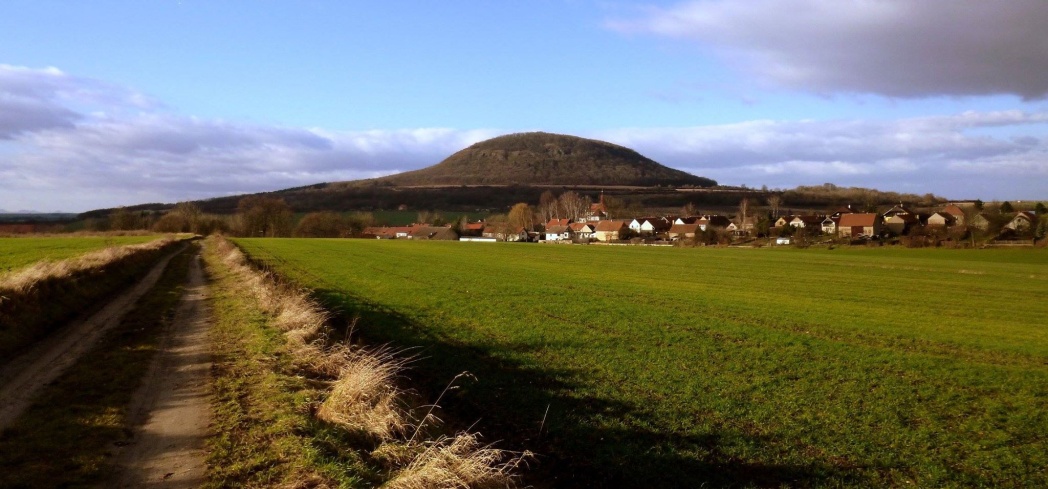 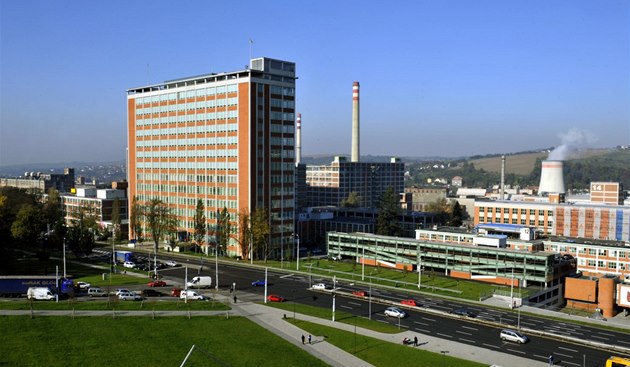 Zlín region
Zlín
Town hall and congress centre
Baťa
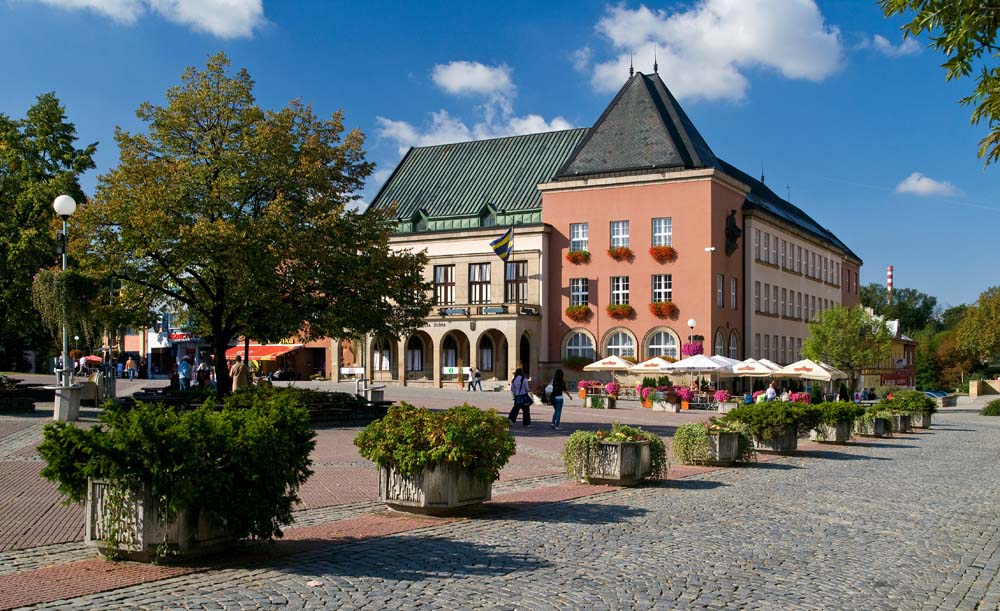 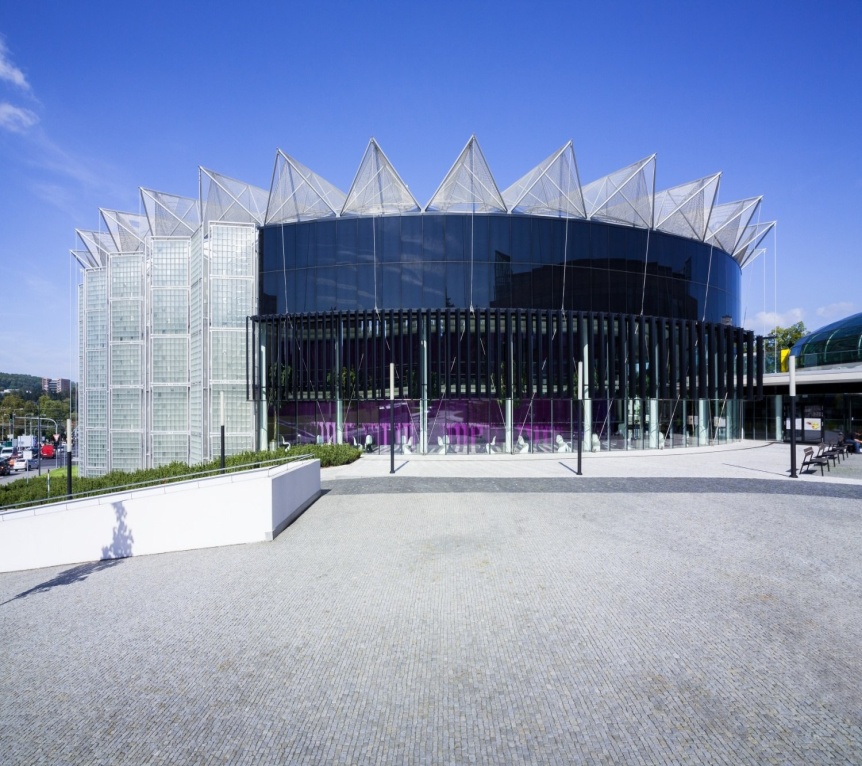 Staré Město
Wine cellars
Traditional costumes
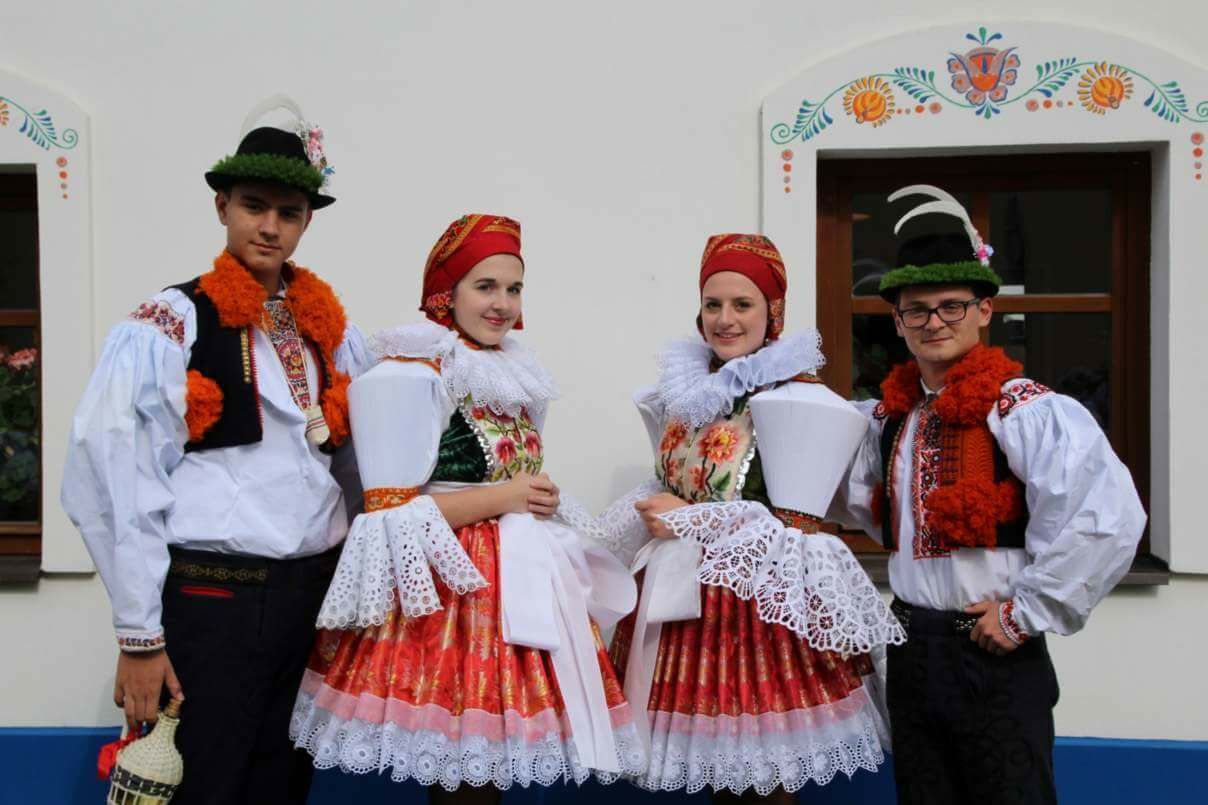 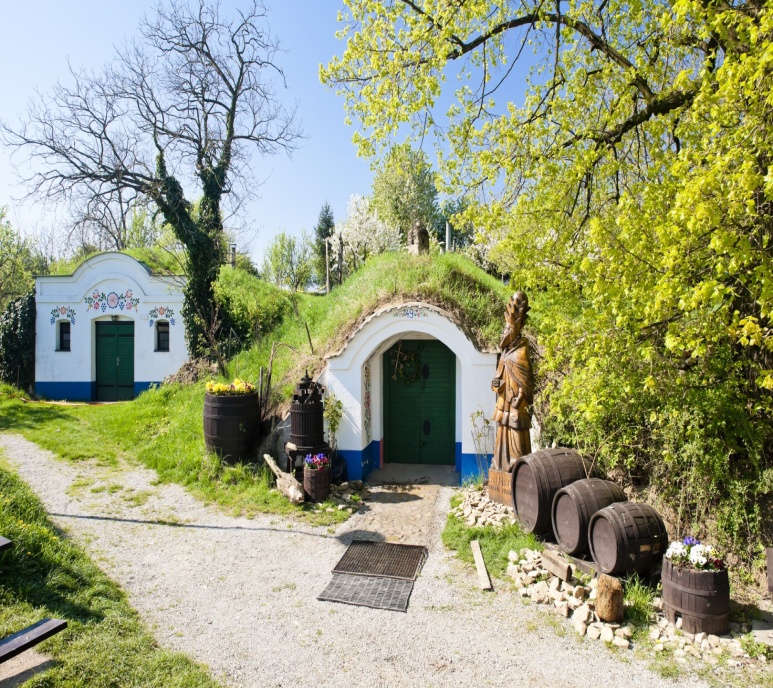 Historical centre of 
‘‘Great Moravian Empire‘‘
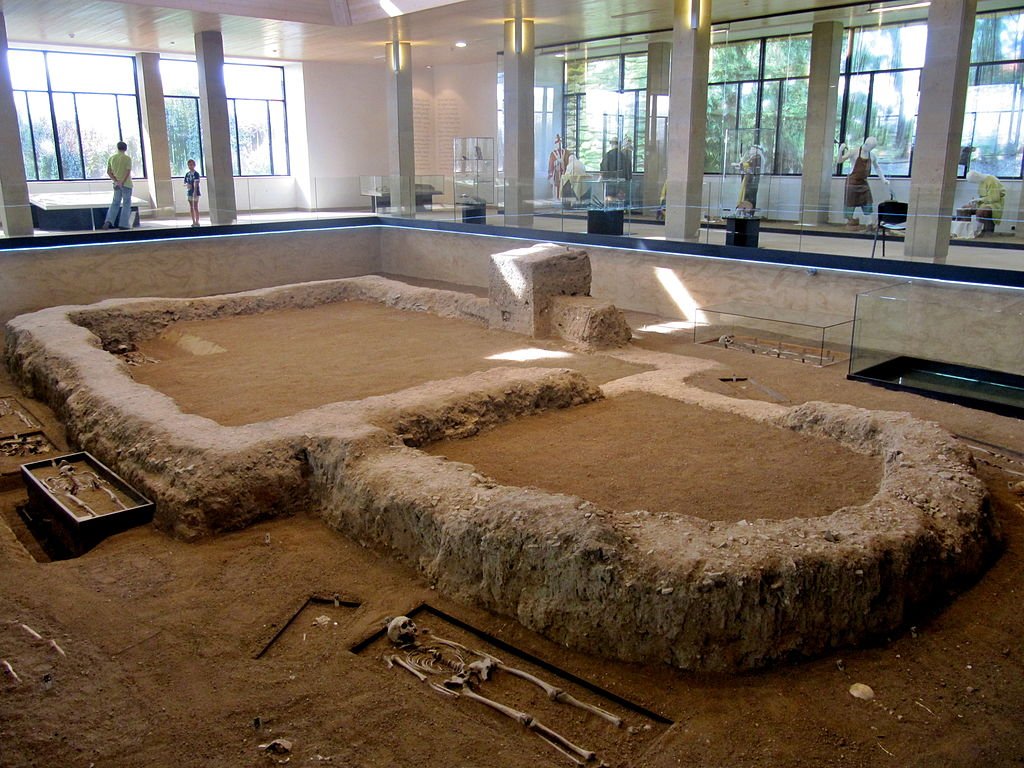 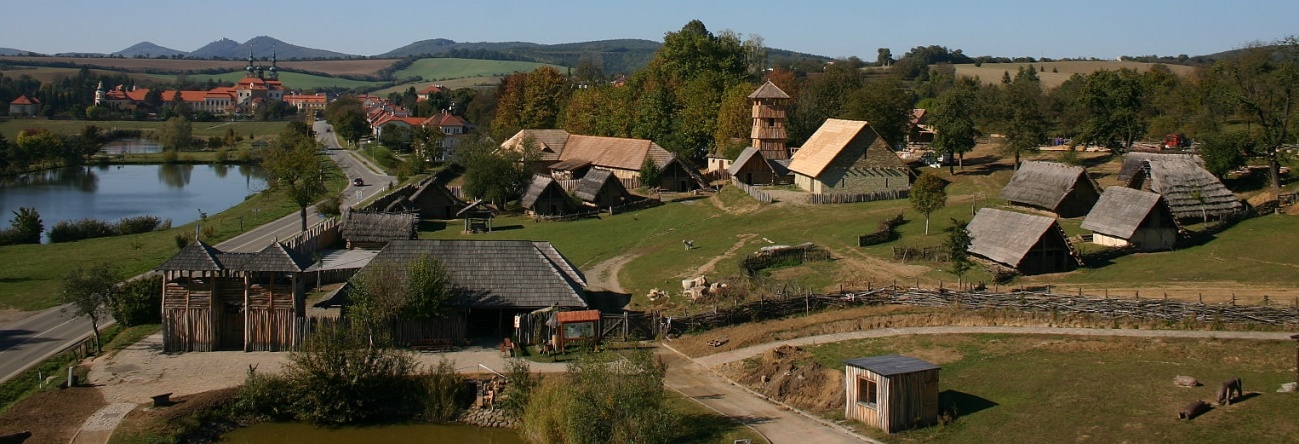 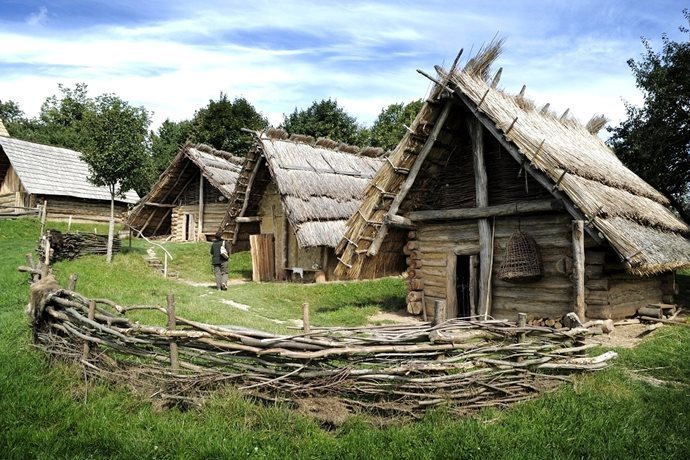 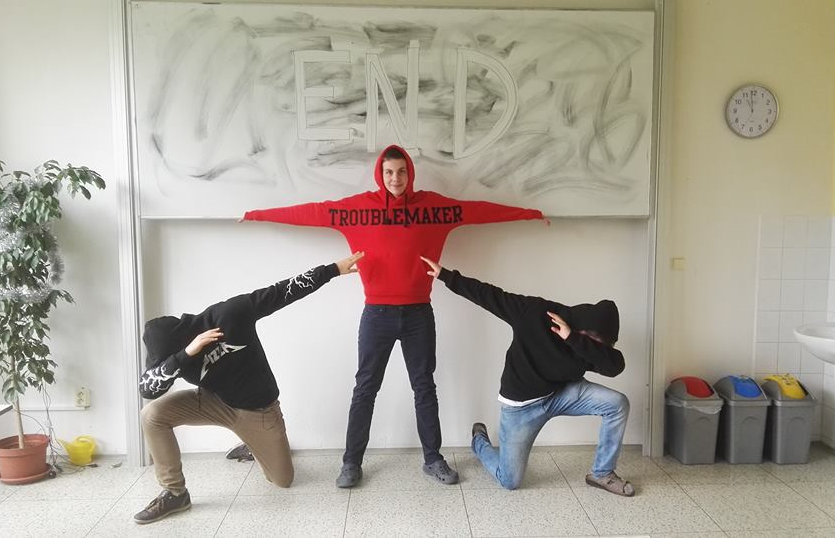